Национальный нефтегазовый форум 2016
«Стратегия развития нефтегазовой отрасли и развитие фискальной системы отрасли»Михаил ОрловПартнёр КПМГ, Руководитель департамента налогового и юридического консультирования КПМГ в России и СНГ19 апреля 2016 г.
Энергетическая стратегия РФ 2035
Амбициозные планы развития ТЭК на ближайшую перспективу:
Стабильная ежегодная добыча нефти на уровне 525 млн т 
Освоение трудноизвлекаемых запасов 
Поддержка геолого-разведочных работ и освоение новых месторождений  
Диверсификация поставок, включая рынки АТР
Прирост экспорта нефти на 24% к 2035 г.
Увеличение коэффициента извлечения нефти с 28% до 40%
Пути воплощения
Совершенствование налогового режима на основе сочетания НДПИ и экспортной пошлины
Апробация и отработка механизма налогообложения финансового результата (НФР) на пилотных проекта  
Развитие внутрироссийских биржевых механизмов реализации нефти и нефтепродуктов
Развитие отечественных технологий глубокой переработки «тяжёлой» нефти
С какими вызовами столкнулась нефтегазовая отрасль в условиях новой экономической реальности?
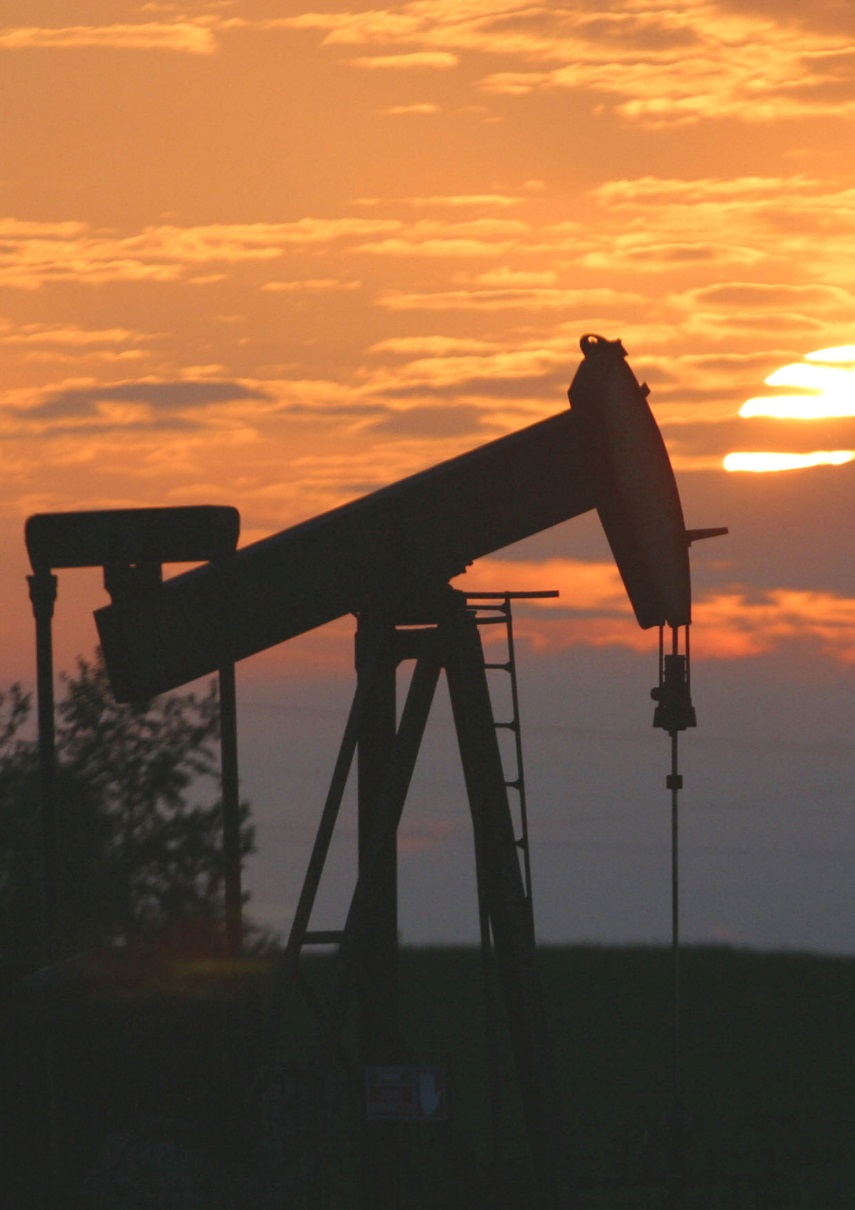 Существенная волатильность цены на нефть в диапазоне от 28 до 43$/барр за период 2015 г – 1 кв. 2016 г.
Обсуждение заморозки объема добычи нефти для стабилизации цена на нефть между крупнейшими нефтедобывающими странами
х
Расширение и продление экономических санкций против РФ
Сокращение дебита новых и действующих скважин, увеличение удельного веса трудноизвлекаемых запасов
Регулятивные ужесточения на международном уровне:
Инициативы о прозрачности в добывающих отраслях (ИПДО)
BEPS и подготовка межстрановой отчетности
Доля нефтегазовых доходов
«Налогообложение нефтегазового сектора стабильно обеспечивает около трети совокупных доходов. При этом в 2014 году налоговые доходы от нефтегазового сектора … составили 11,11% ВВП, от других видов деятельности - 23,31% ВВП».
(«Основные направления налоговой политики Российской Федерации на 2016 год и плановый период 2017 и 2018 годов»)
Последствия:

Зависимость от нефтегазовых доходов 

Недостаточное внимание развитию иных отраслей 

Заморозка любых налоговых инициатив, способных уменьшить нефтегазовые доходы бюджета
!
Дальнейшее развитие экономики страны, равно как и развитие нефтегазовой отрасли, возможно только в условиях снижения доли нефтегазовых доходов в консолидированном бюджете
Законодательные инициативы: первые результаты
Позитивные сдвиги: результаты введённых мер стимулирования
В 2015 г. вырос экспорт нефти на 9,3% по сравнению с 2014 г. за счет эффекта от реализации «налогового манёвра»  

В 2015 г. зафиксировано увеличение уровня добычи нефти на шельфовых месторождениях на 16%, в том числе за счет введения специального налогового режима в отношении новых морских месторождений (НММ)
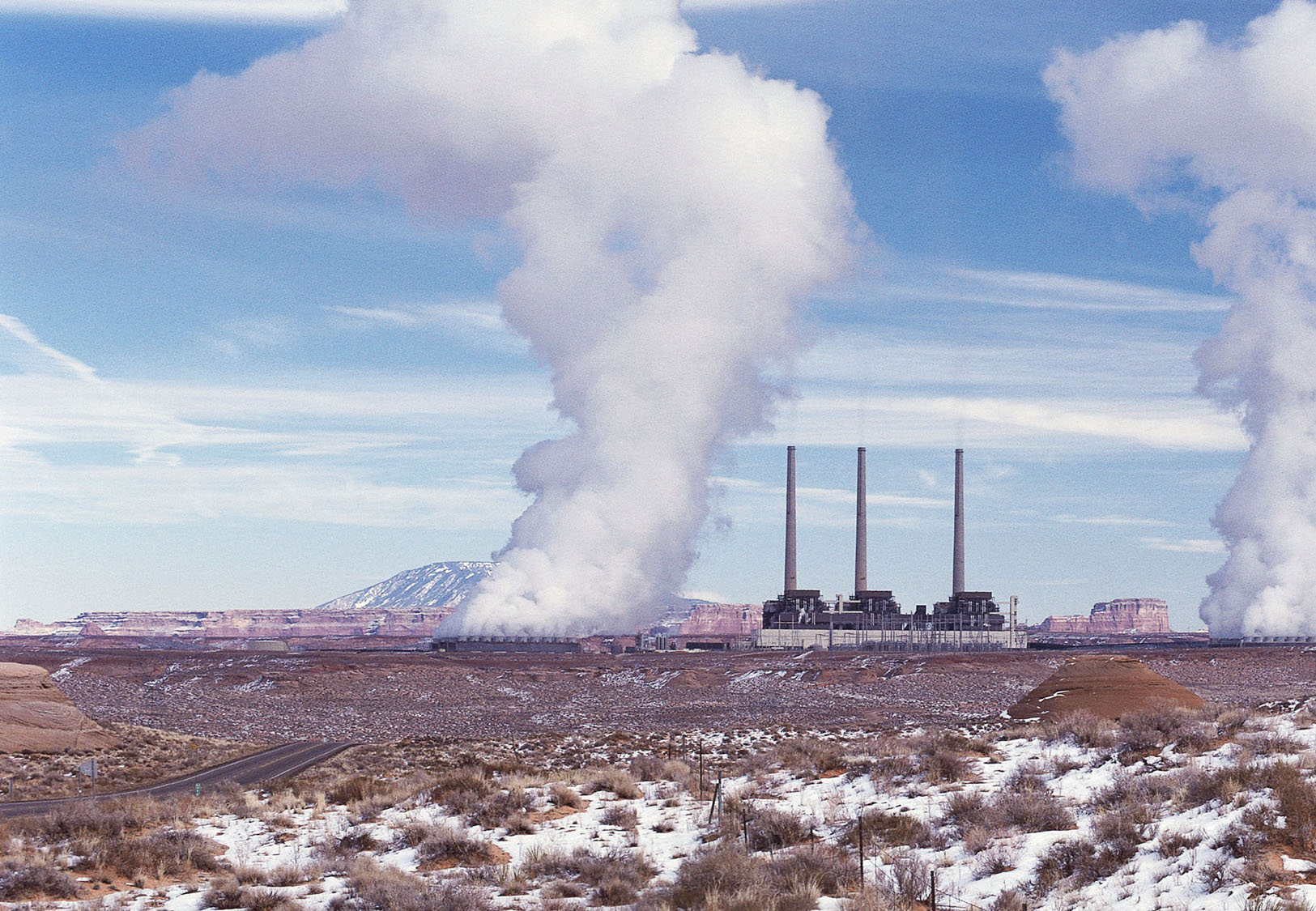 Для стимулирования повышения добычи на нефтегазовых месторождениях необходима гибкая фискальная политика государства
Специфические меры стимулирования отрасли
Разработка альтернативы действующей системы налогообложения нефтегазовой отрасли, основанной на обложении дохода от реализации нефти, а не физических объемов добытых ресурсов (НФР) 
Разработка стимулирующих мер добычи ТРИЗ – определение универсальных критериев определения ТРИЗ и их классификации  
Разработка юридической концепции распределения рисков между участниками нефтегазовых проектов для заключения рисковых операторских договоров и соглашений о совместной разработке по российскому праву
Общие меры налогового стимулирования
Законопроект в части подготовки и предоставления межстрановой отчетности – реакция РФ на план противодействия размыванию налогооблагаемой базы и переводу прибыли (BEPS) 
Отказ о использования в налоговой системе принципа кредитования бюджета налогоплательщиками (отмена обложения НДС авансовых платежей, единый порядок применения налоговых вычетов по НДС при применении ставки 0% и ставки 18%)
Создание налоговых условий, повышающих мотивацию экономических субъектов проводить модернизацию экономики (восстановление льготы по налогу на прибыль при капитальных вложениях)
Исключение из-под объекта налогообложения движимого имущества
Информация, содержащаяся в настоящем документе, носит общий характер и подготовлена без учета конкретных обстоятельств того или иного лица или организации. Хотя мы неизменно стремимся представлять своевременную и точную информацию, мы не можем гарантировать того, что данная информация окажется столь же точной на момент получения или будет оставаться столь же точной в будущем. Предпринимать какие-либо действия на основании такой информации можно только после консультаций с соответствующими специалистами и тщательного анализа конкретной ситуации. 
© 2016 АО "КПМГ", компания, зарегистрированная в соответствии с законодательством Российской Федерации; член сети независимых фирм КПМГ, входящих в ассоциацию KPMG International Cooperative (“KPMG International”), зарегистрированную по законодательству Швейцарии. Все права защищены.
KPMG и логотип KPMG являются зарегистрированными товарными знаками ассоциации KPMG International.